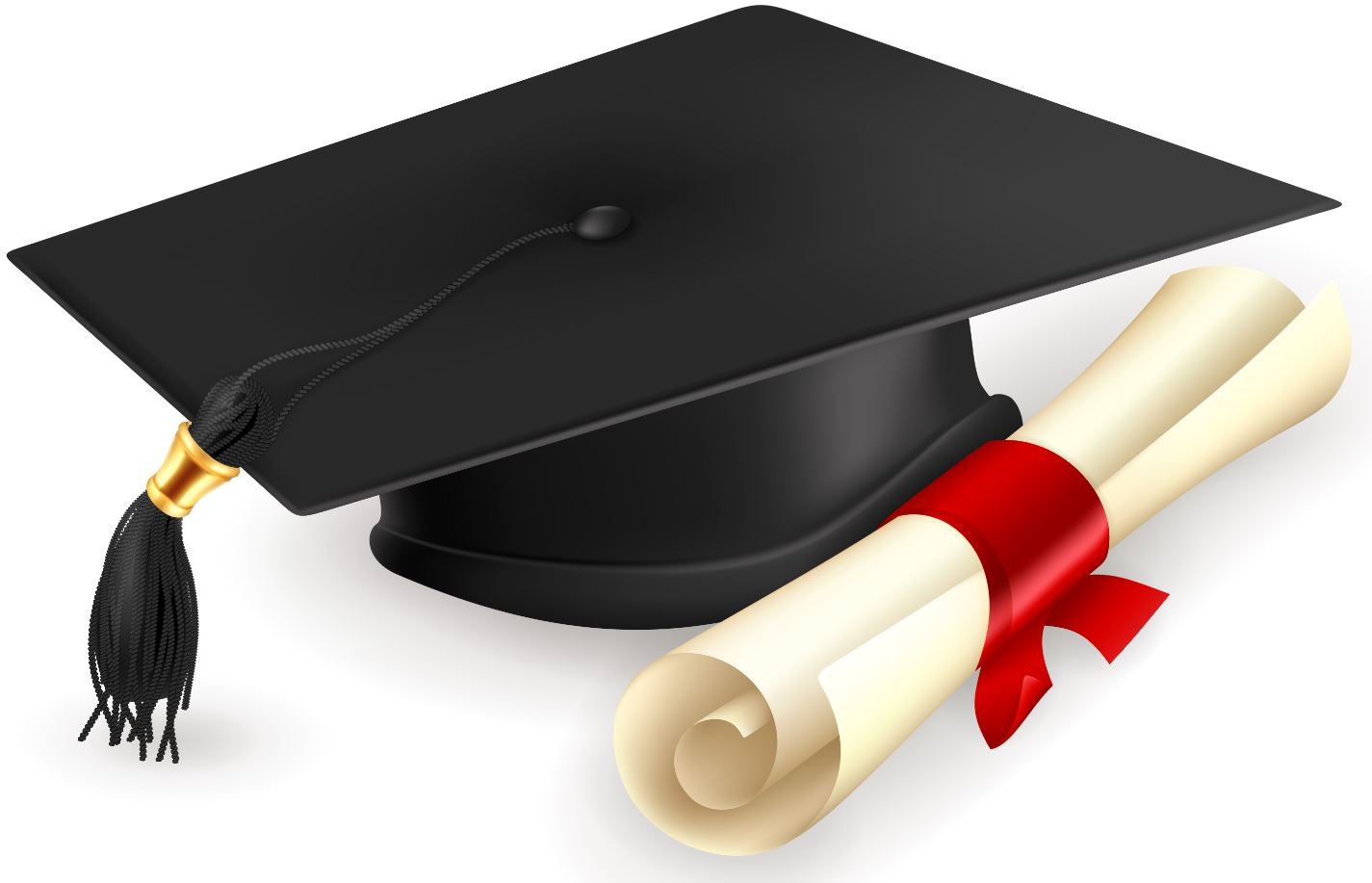 Examen voorbereiding
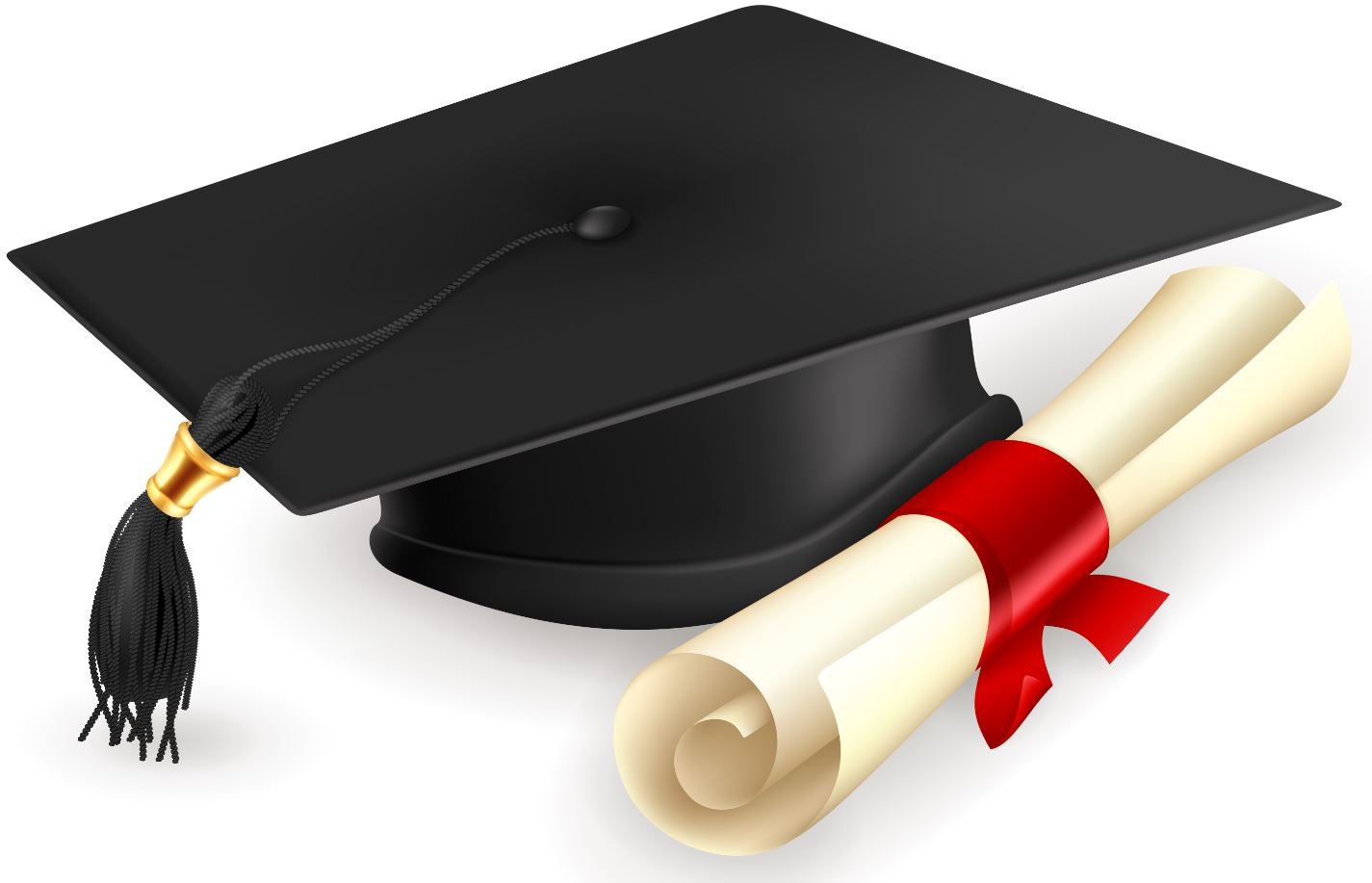 Praktijk
Gesprek
1. Praktijk
Verzorgen natuurlijke materialen.
Maken bloemwerk.
Maken van een winkelpresentatie.
Helpen van klanten.
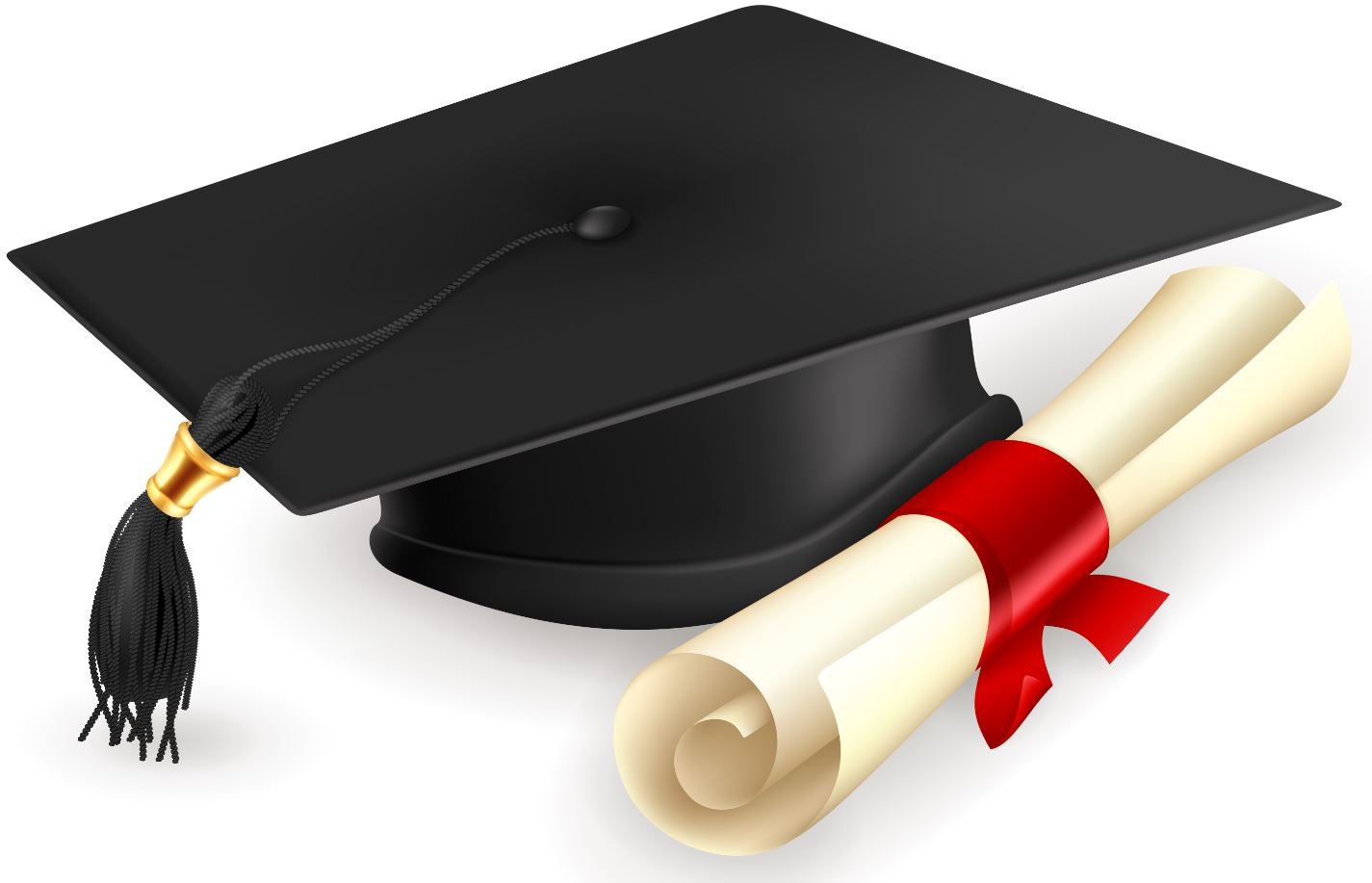 Verzorgt binnengekomen producten
Verwerken van (binnengekomen) producten
Verzorgen van de producten
Controleer afwijkingen en/of beschadigingen
Vervang producten waar nodig
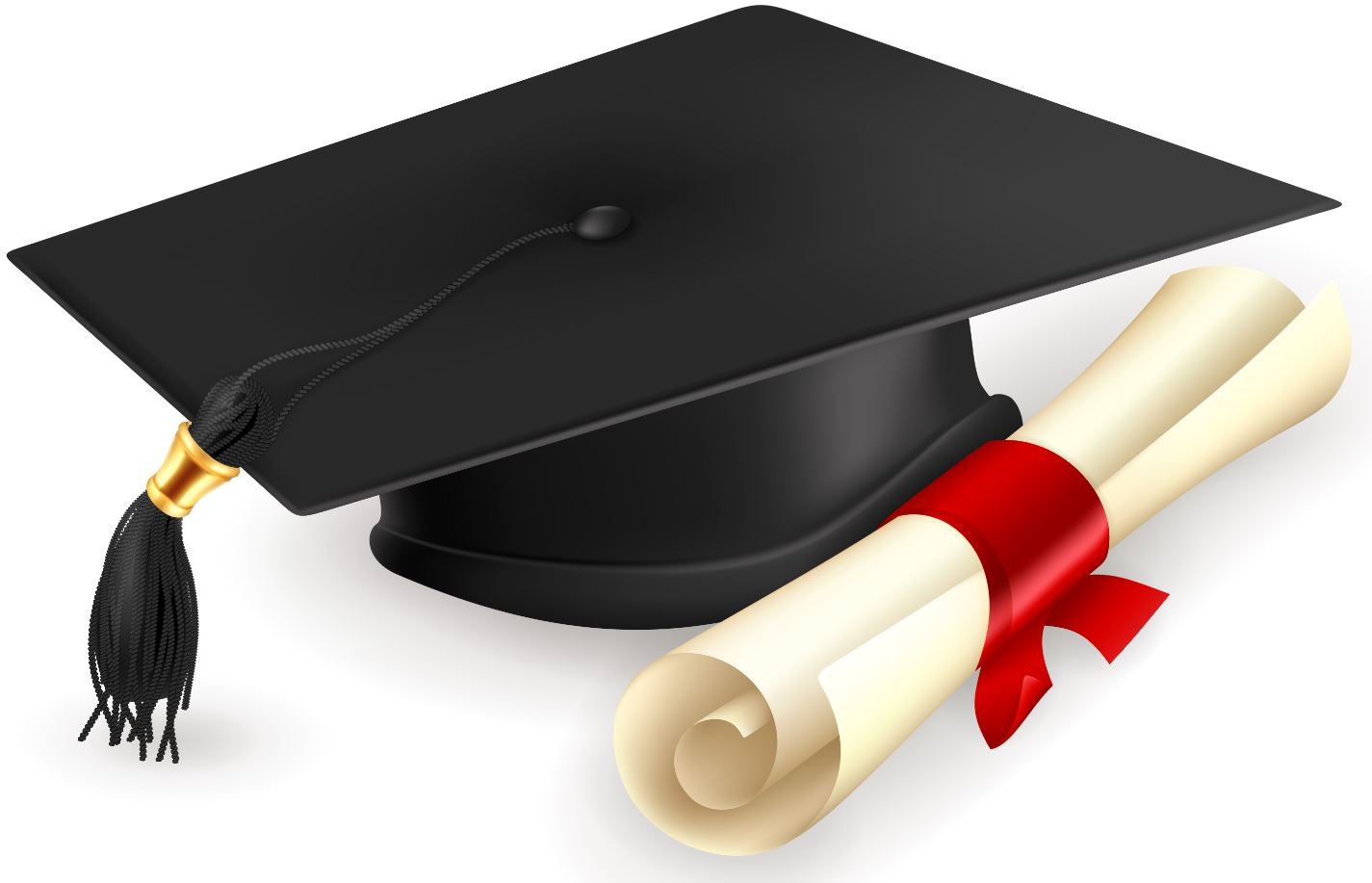 Maken van bloemwerk
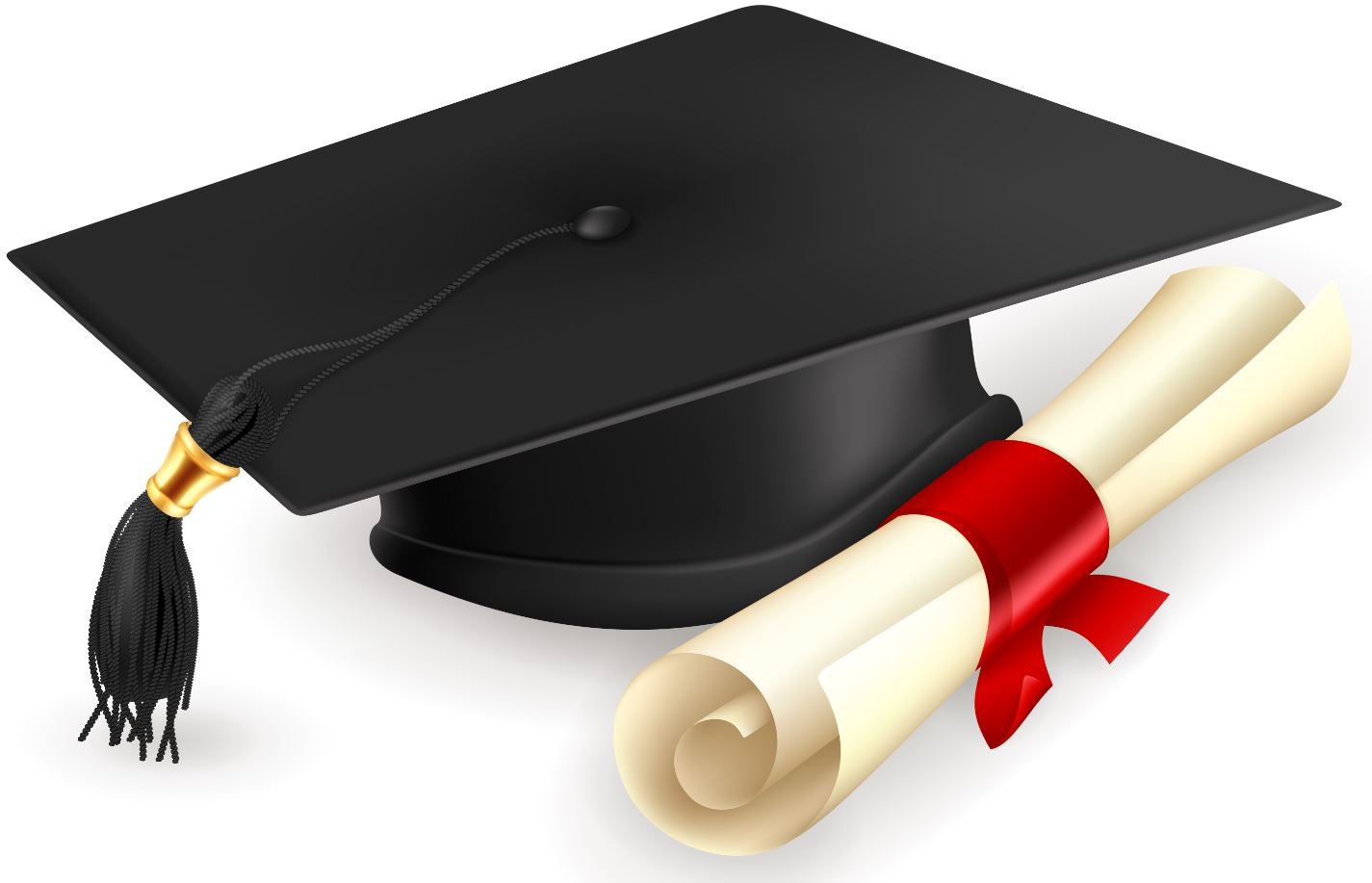 Boeket van minimaal 60 stelen
Gestoken bloemwerk in een vaas, een pot of een schaal Lineair, Parallel, Horizontaal
Maak een winkelpresentatie/ etalage
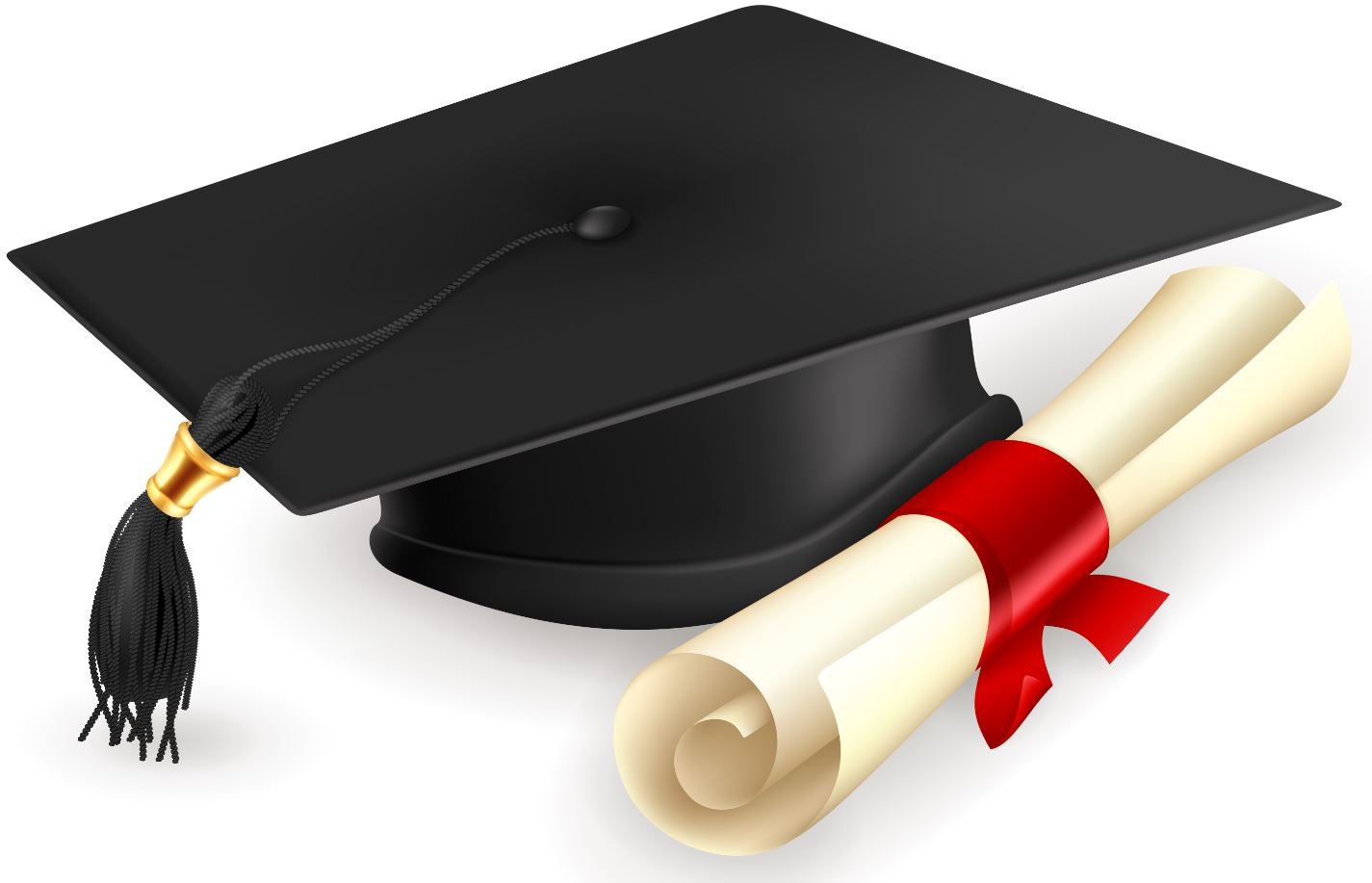 Maak een passende presentatie (thema, kleur, compositie) verantwoord je met een moodboard
Je houdt de winkelruimte (examenplek) schoon en netjes
Presenteer je proces (moodboard/ ontwerp)

Basis van je presentatie staat klaar. Dat betekent achtergrond en opbouwmaterialen
Helpen van klanten


Ontvang de klant.
Achterhaal de koopwens.
Geef informatie en advies.
Verpak het product.
Handel de verkoop af.
Neem een (telefonische) bestelling aan.
Handel een klacht af.
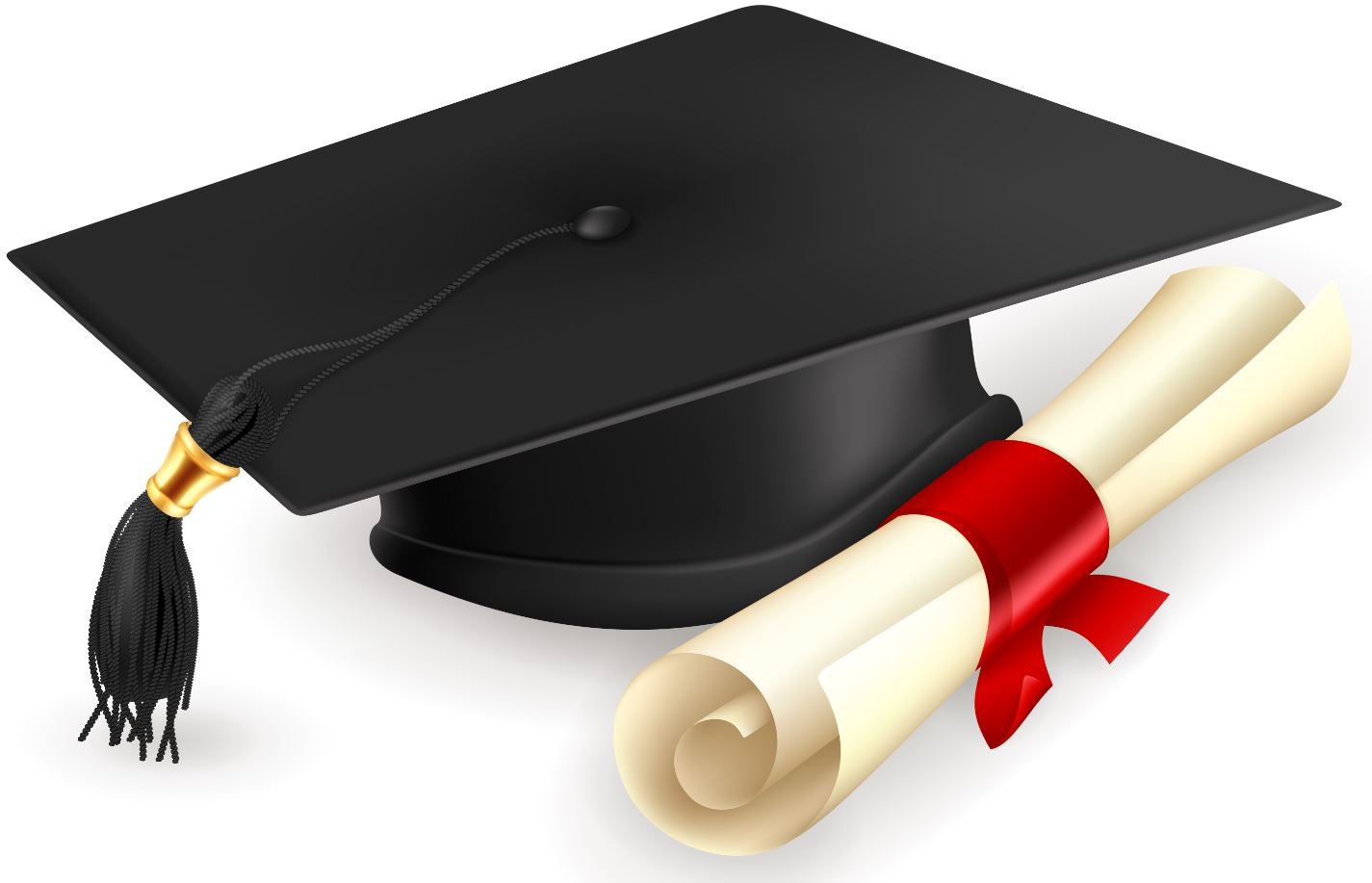 Afronding

Je ruimt je werkplek op
Meld eventuele bijzonderheden
Je overlegt met je leidinggevende over de uitvoering
Pas het werk aan indien nodig
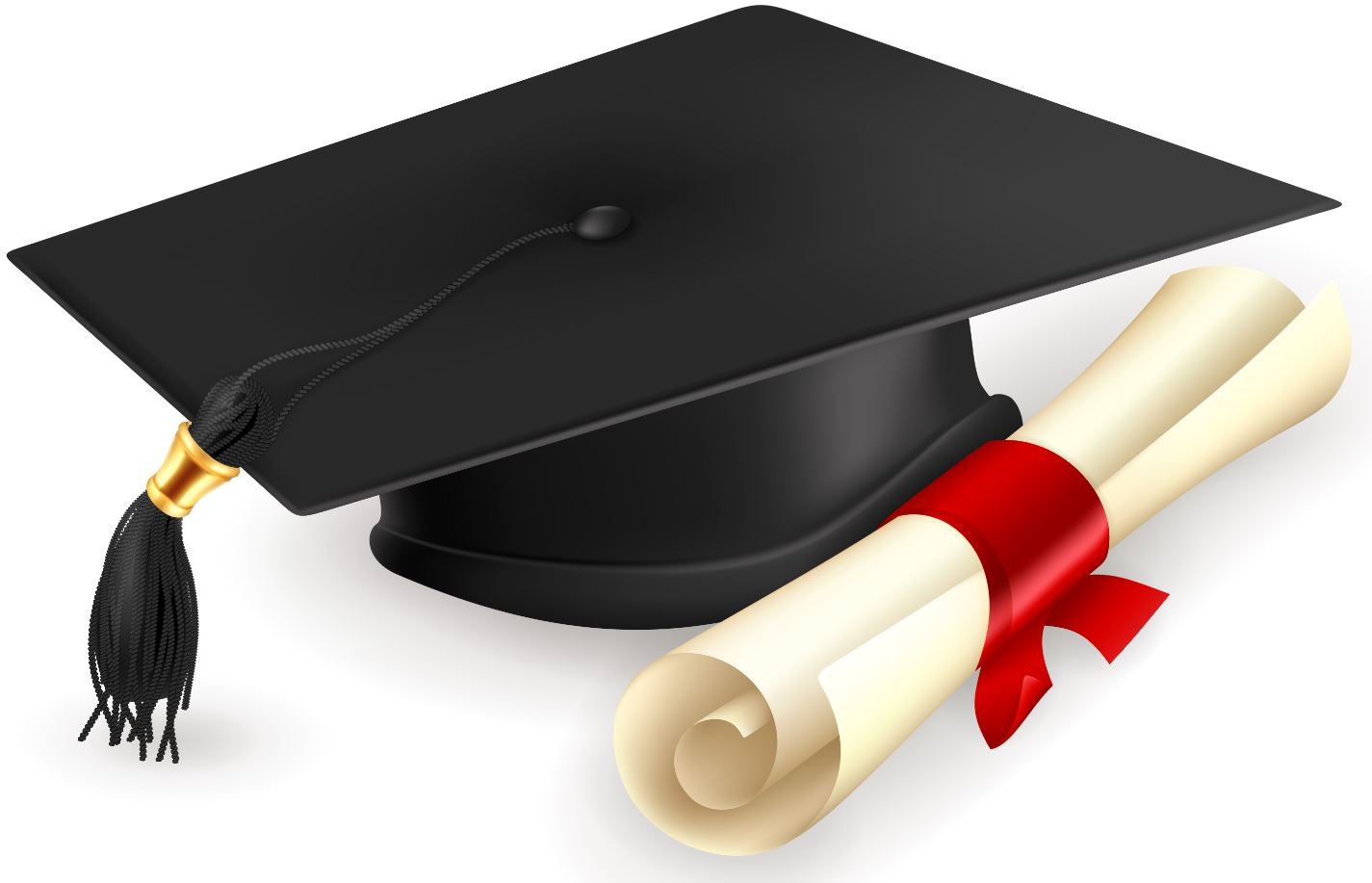 2. Gesprek

Zorg dat je een antwoord hebt op 
waarom jij bepaalde keuzes hebt gemaakt?


Productpresentatie
Kleur
Compositie
Sfeer
Bloemwerk
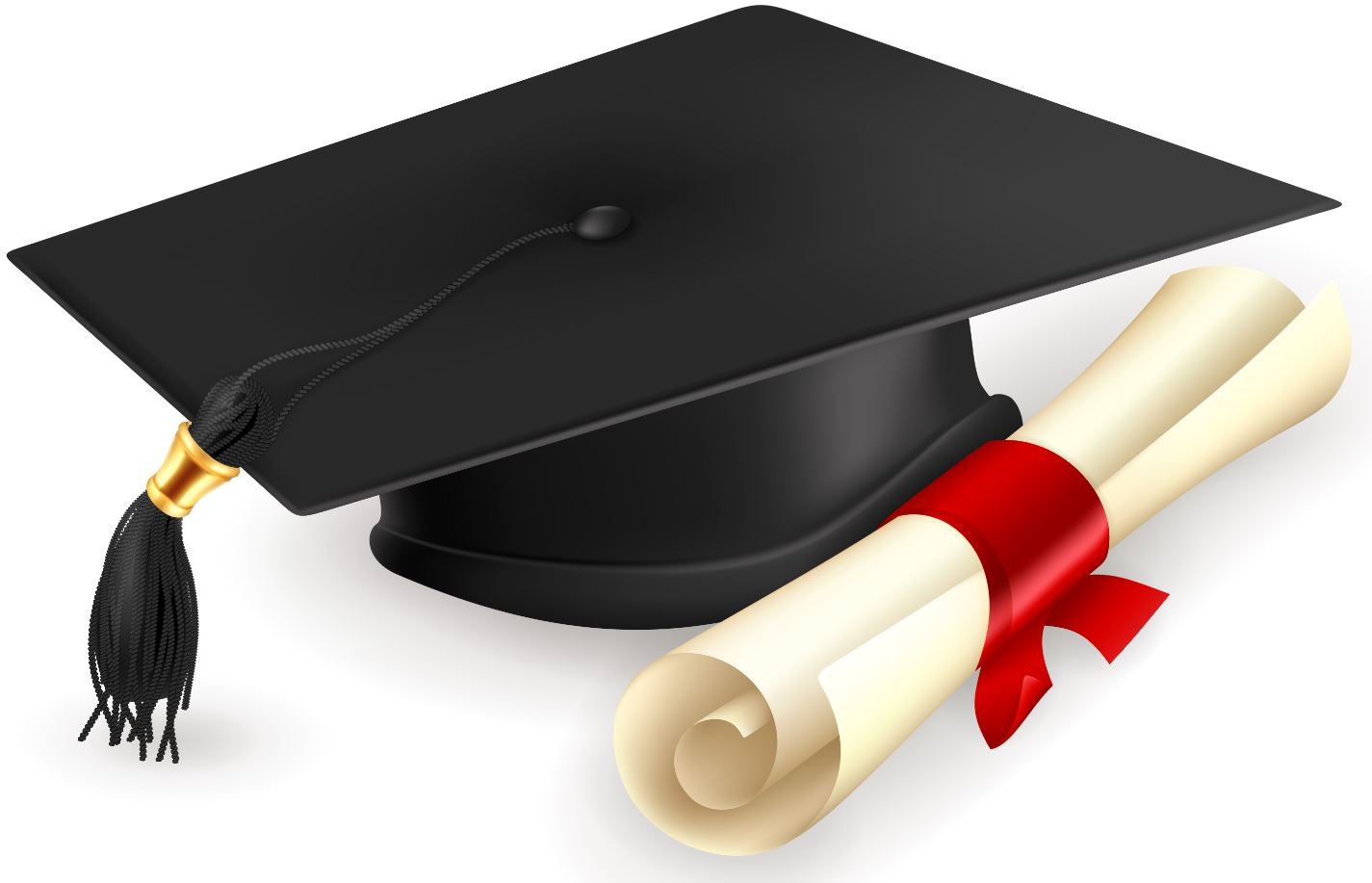 Voorbereiding
Stappenplan
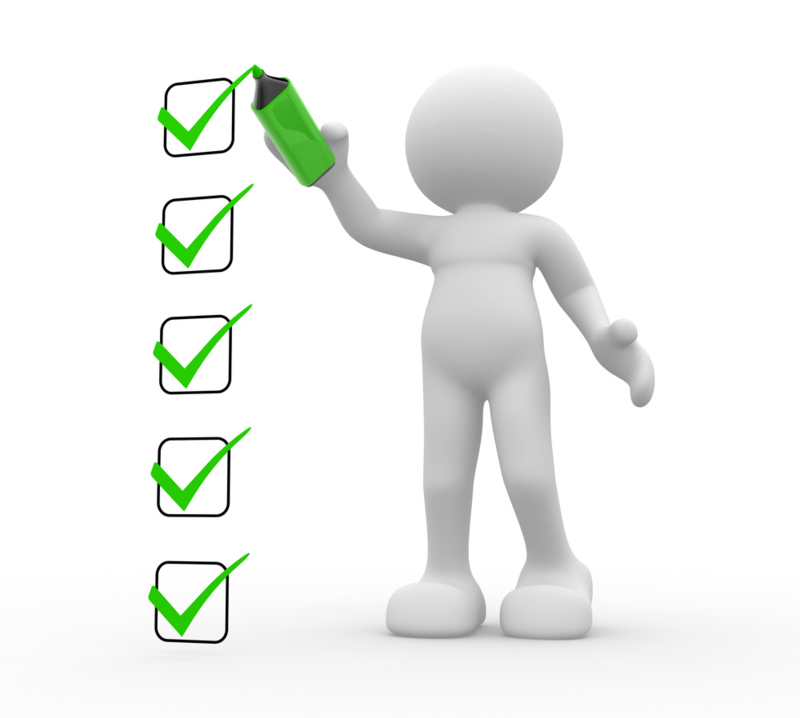 Bedenk een thema, kleur en compositie
Maak een ontwerptekening in perspectief. Achterwand, ondergronden, eventueel zijwand, accessoires. Bloemwerk is eyecatcher!  
Overleg met BPV, i.van Steen en i.Hartman